Проект: «Патриотическое воспитание школьников на основе формирования духовно-нравственных ценностей с использованием ресурсов школьного музея»
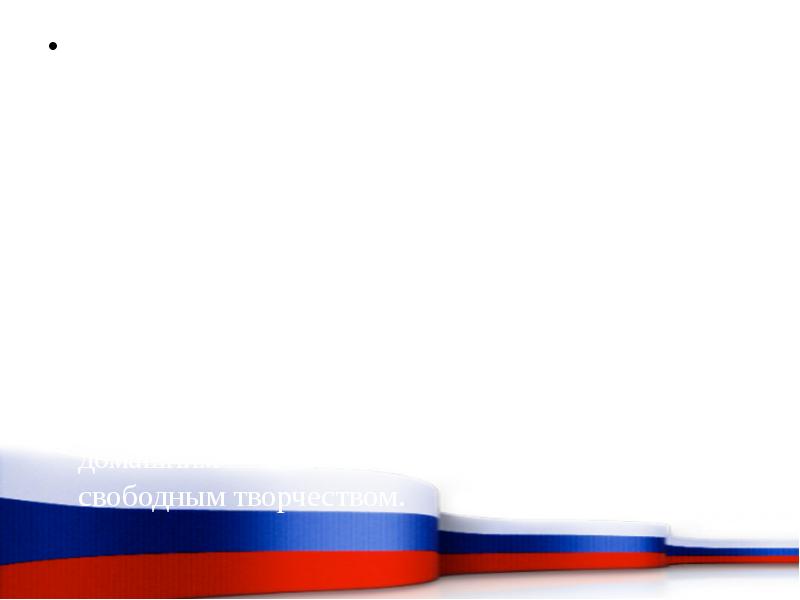 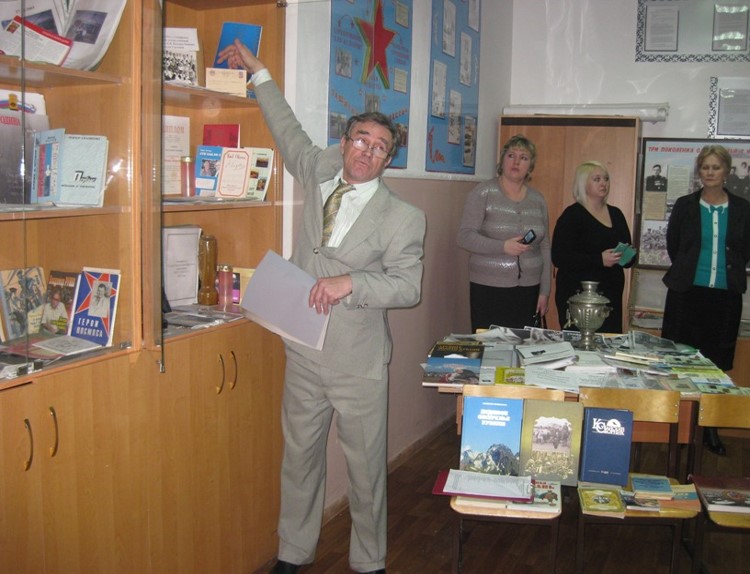 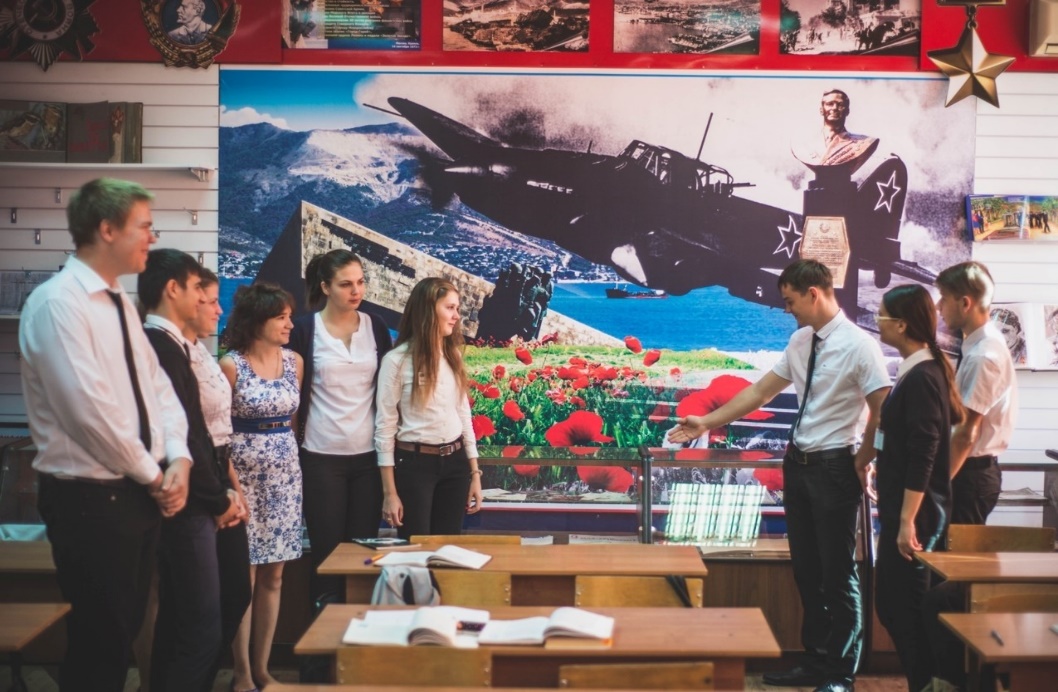 Тип проекта: «Образовательные и наставнические проекты в области культуры, искусства и креативных индустрий (включая цифровые технологии)»

Тематическое направление: «Культурный код»
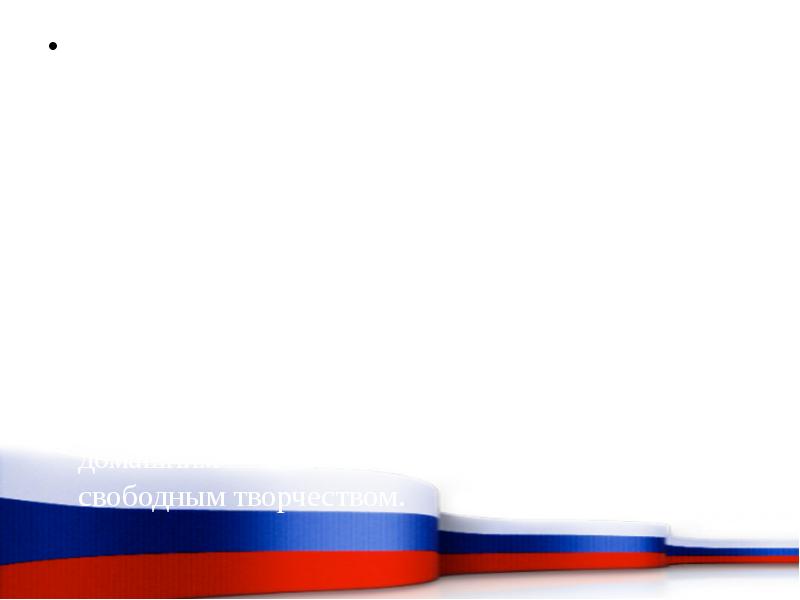 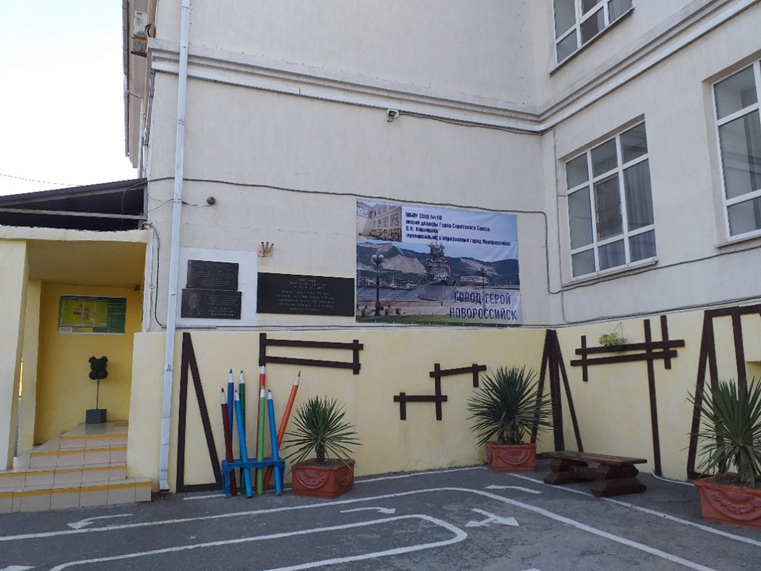 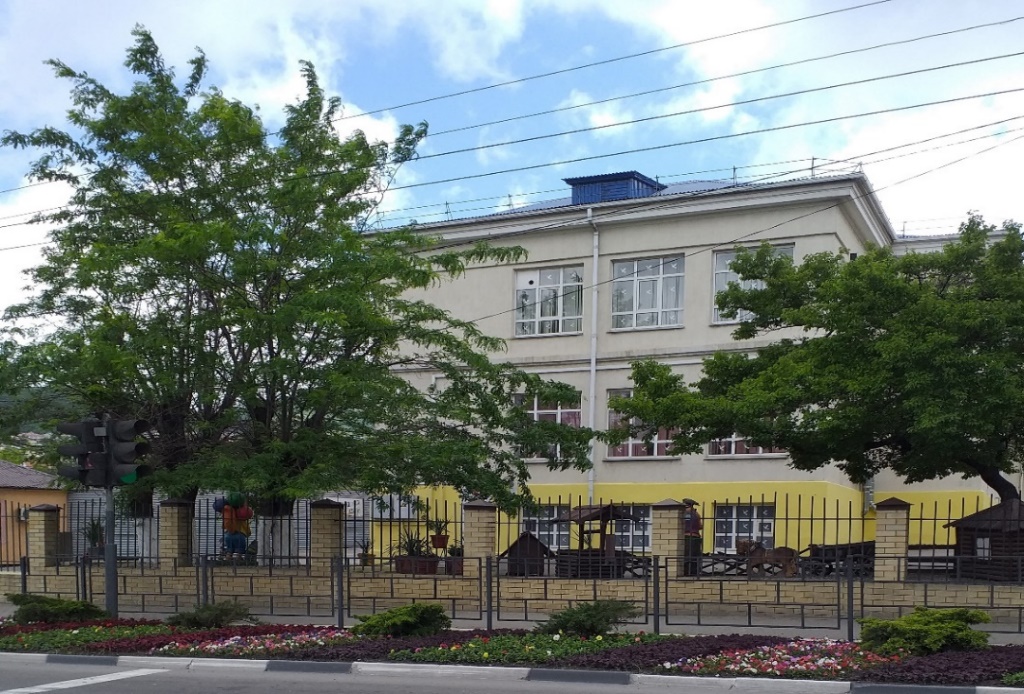 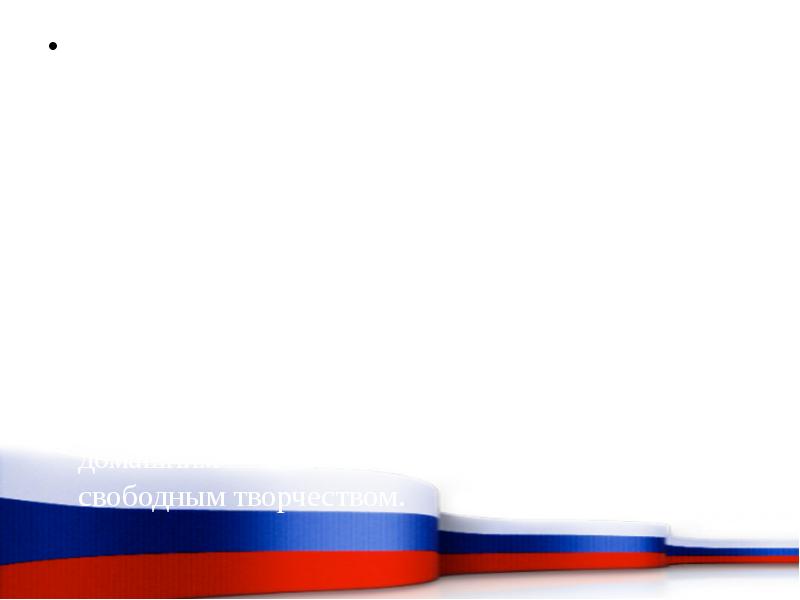 Цель проекта: духовно-нравственное и патриотическое воспитание подрастающего поколения  с использованием интерактивной среды для проведения мероприятий на базе школьного музея.
Задачи проекта:
1) развитие социокультурного пространства на основе использования инноваций в работе школьного музея;
2) организация и проведение на базе школьного музея мероприятий, направленных на формирование личности, активной гражданской позиции школьников на основе приобщения   к  духовно-нравственным ценностям;
3) создание единого культурного пространства путём вовлечения в музейную деятельность родительской общественности, учреждений культуры, молодёжных организаций.
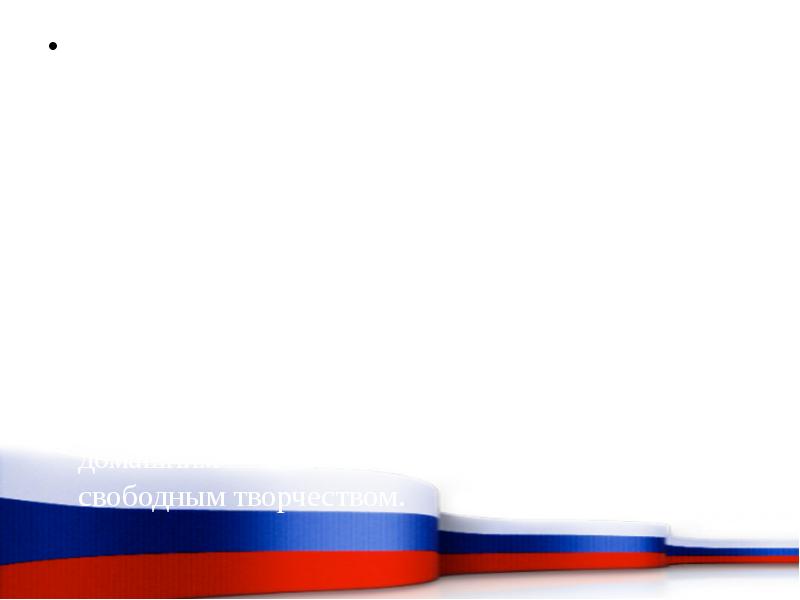 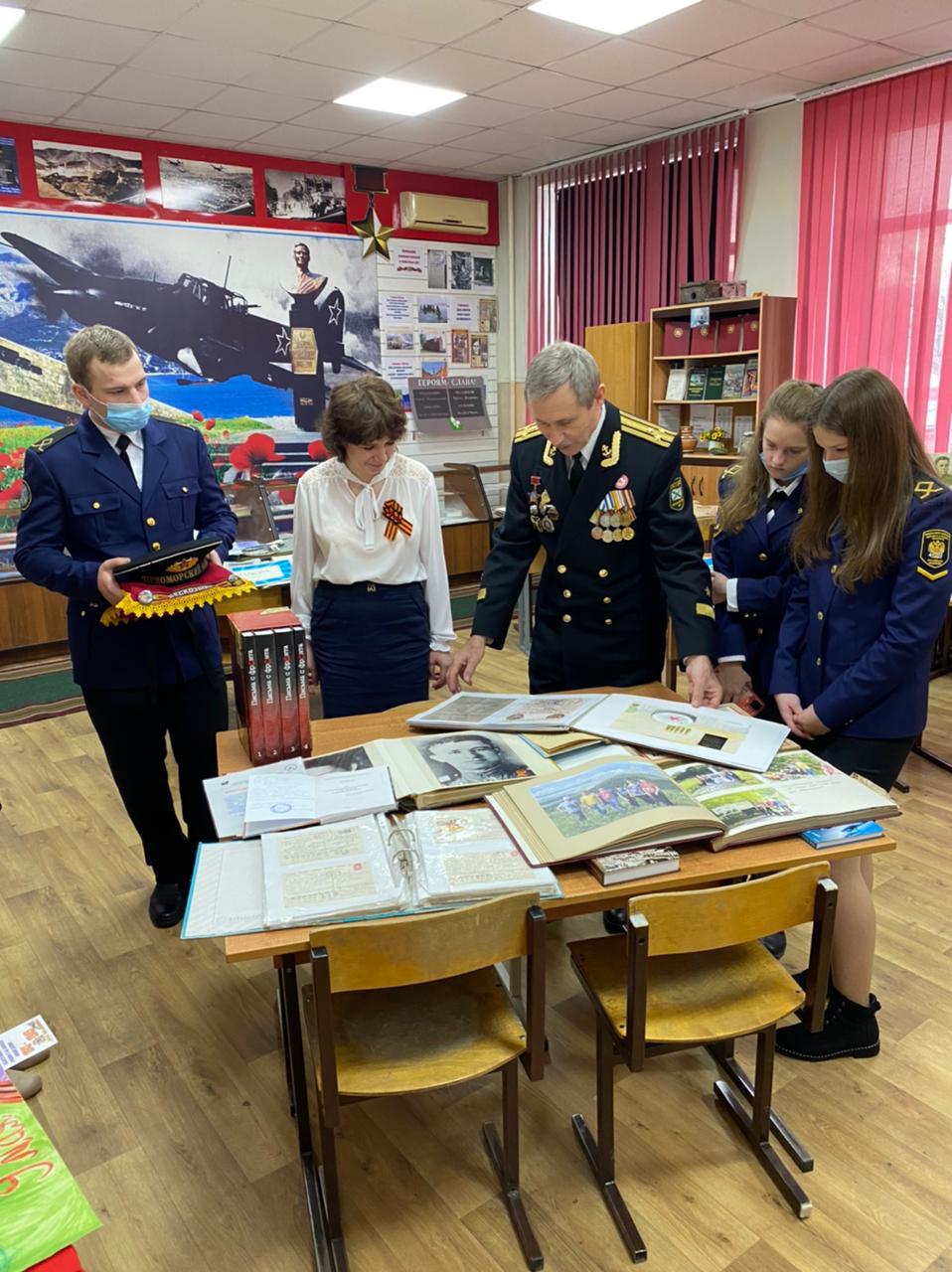 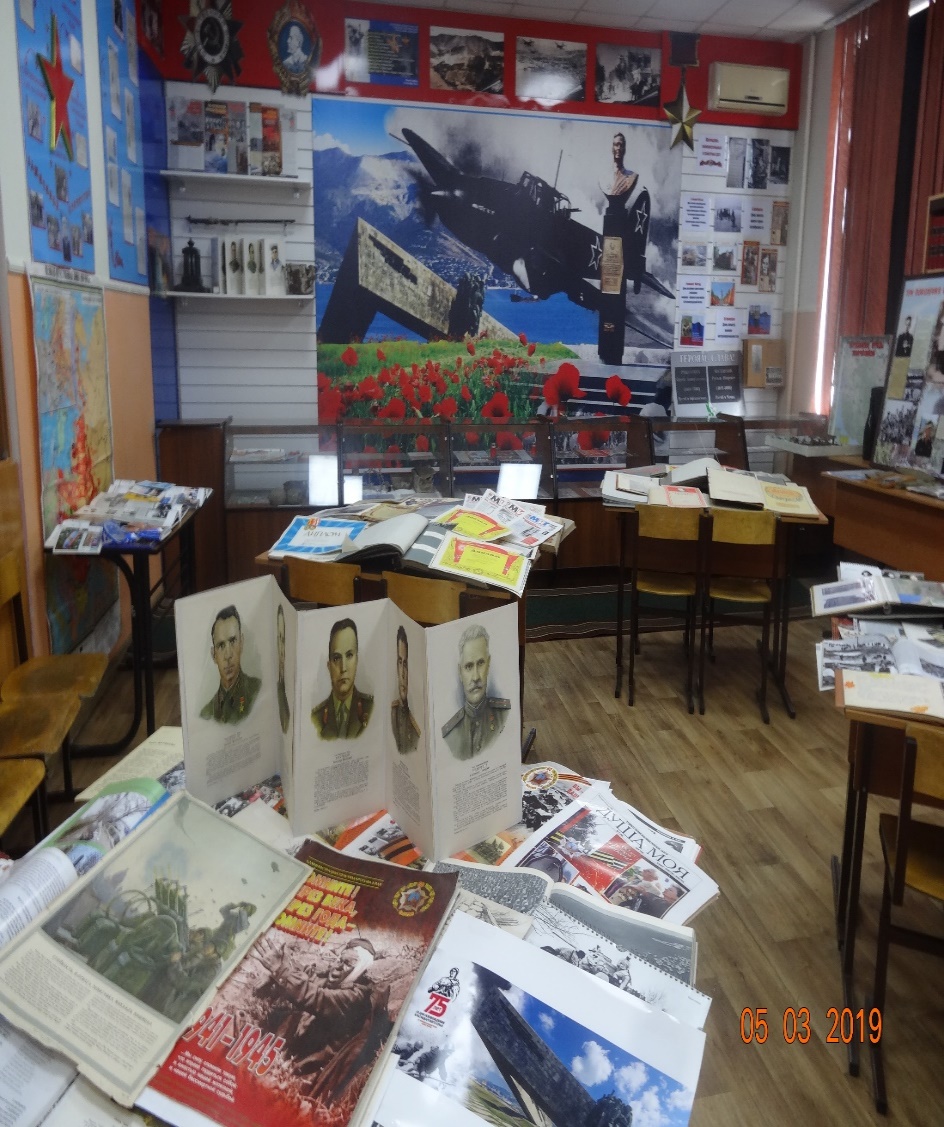 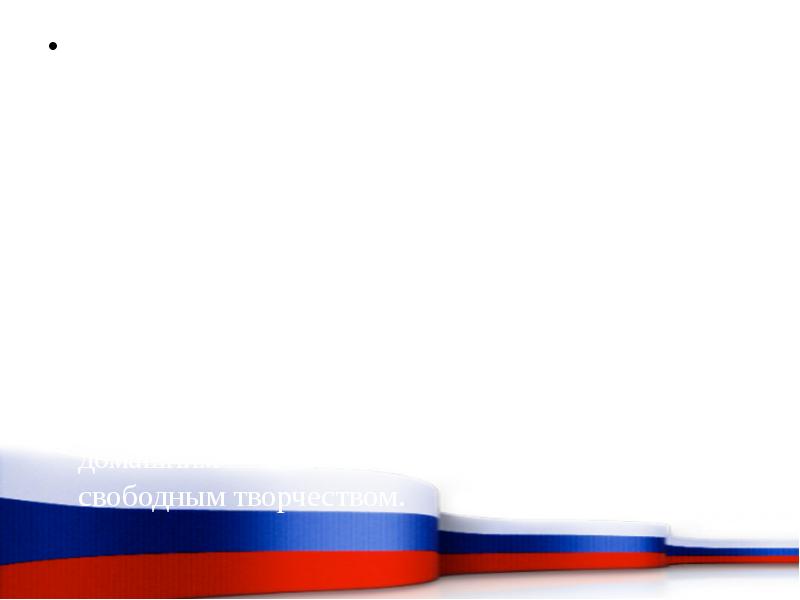 Музей Победы город Москва
Библиотека 
им. Николая
Островского
МКУ «Центр развития образования» г.Новороссийск
МБОУ СОШ №18
Партнёры проекта
МКУ «Молодёжный центр»
Администрация Восточного внутригородского района МО
г. Новороссийск
Отдел по делам молодёжи администрации МО
г.Новороссийск